IHS/Tribal 638 WorkshopNew Mexico Medicaid
Conduent 
Government Healthcare Solutions
Purpose
The purpose of this workshop is to provide an overview on verifying eligibility, submitting claims, adjustments and voids using the New Mexico Medicaid Portal as well as discussing NM Medicaid policy and resources for IHS/Tribal 638 facilities.
August 1, 2018
IHS/Tribal 638 Workshop
2
Ways to Check Eligibility
On-Line Eligibility Inquiry—Web Portal: https://nmmedicaid.portal.conduent.com/static/index.htm 

Automatic Voice Response System (AVRS) 800-820-6901

Conduent Eligibility Help Desk: 800-705-4452
	Monday – Wednesday & Friday (Mountain Time) 8:00 a.m. - 5:00 p.m. 
	Thursday (Mountain Time) 8:00 a.m. - 4:00 p.m.
August 1, 2018
IHS/Tribal 638 Workshop
3
Medicaid Limited Benefit Categories of Eligibility
029:  Family Planning Benefits
041:  QMB - Age 65 and Over
044:  QMB - Under 65
301:  Pregnancy Related Medicaid

For a Categories of Eligibility (COE) & description listing, go to:  

http://www.hsd.state.nm.us/uploads/files/Looking%20For%20Information/General%20Information/Rules%20and%20Statutes/Medical%20Assistance%20Division/MAD%20NMAC%20Eligibility%20Program%20Manual/Eligibility%20Pamphlets/EP%20revised%206_17.pdf
August 1, 2018
IHS/Tribal 638 Workshop
4
Claim Form Instructions
Conduent 
Government Healthcare Solutions
Where to get a copy of Claim Form Instructions
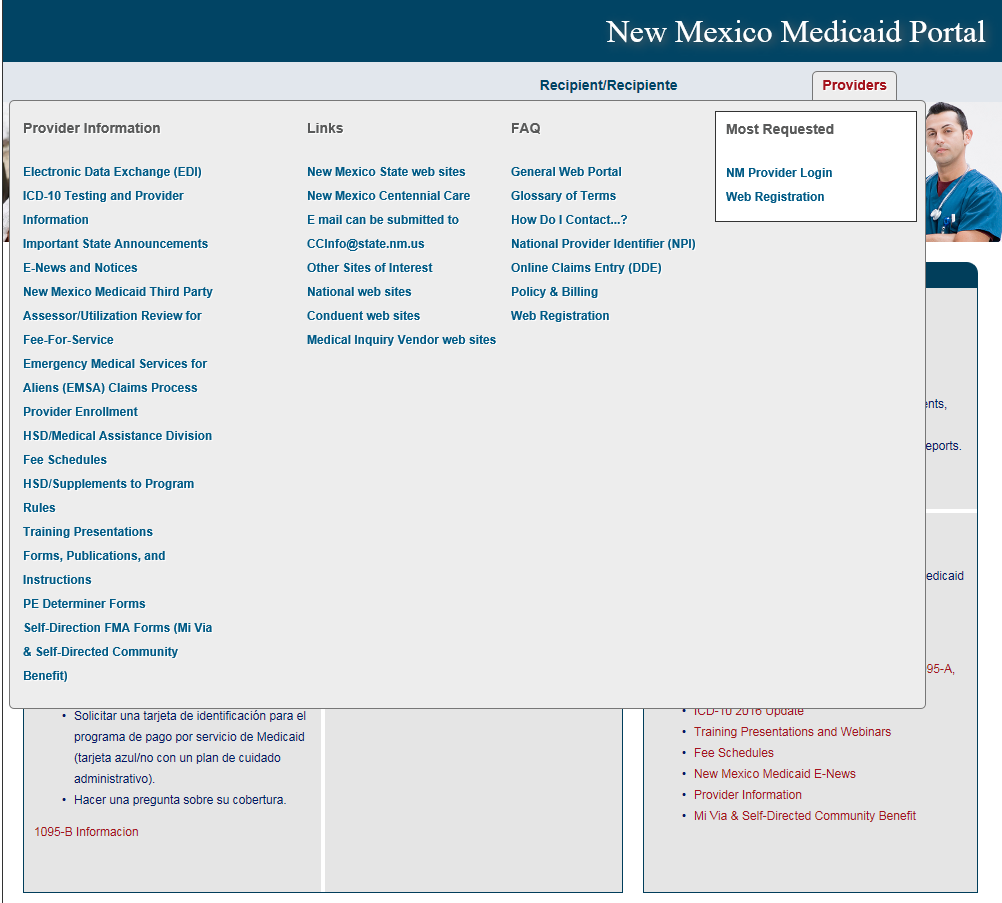 On the Portal: Click on Providers then Forms, Publications, and Instructions under Provider Information
6
Where to get a copy of Claim Form Instructions
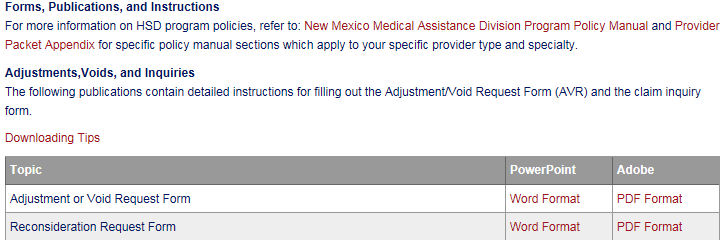 Scroll down
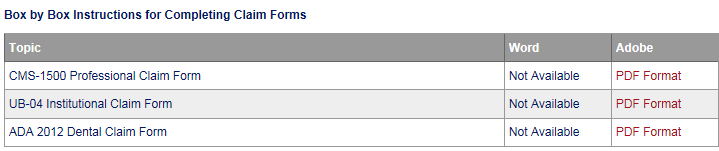 Open file
7
Medicaid Online Primary Claim Submission
Conduent 
Government Healthcare Solutions
Online Claims Entry
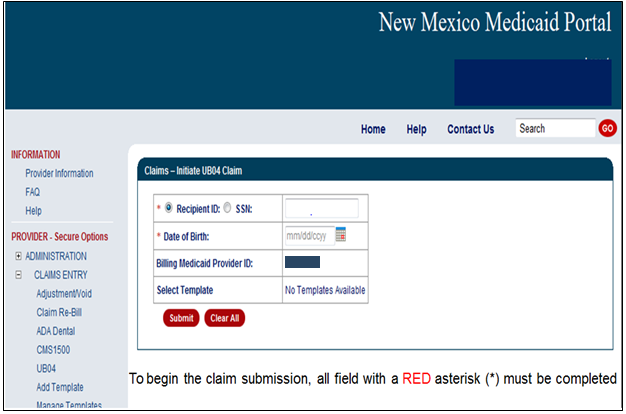 Your Provider Info will populate here
Your Provider ID
9
Online Claims Entry Primary Claim Continued
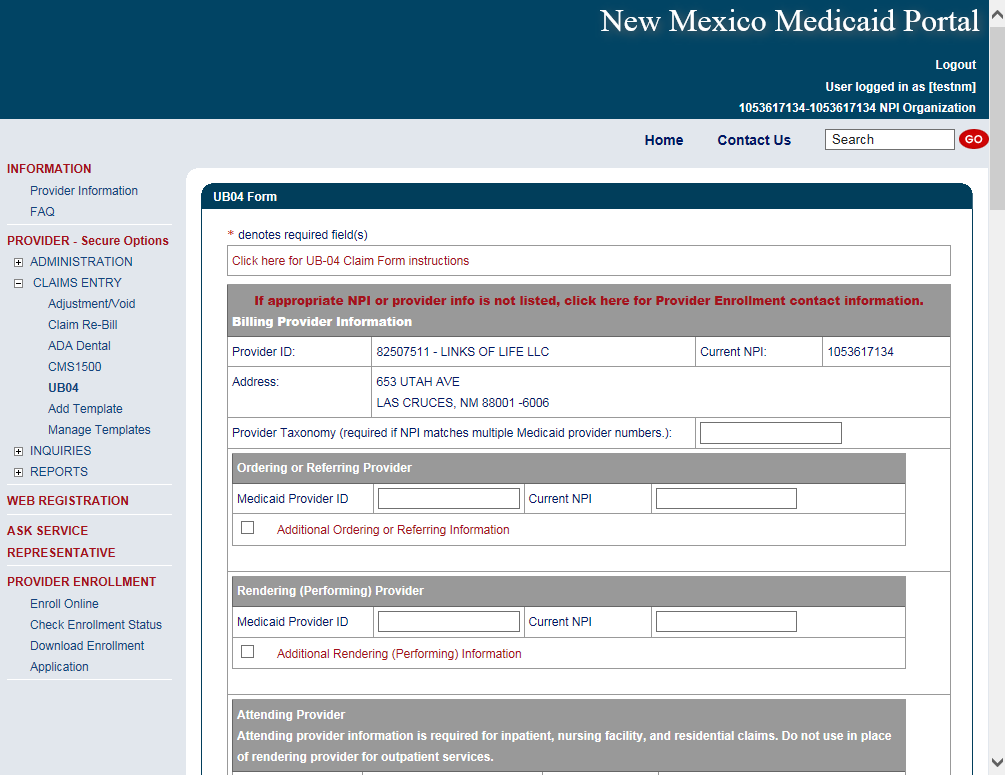 Your Provider Info will populate here
Click on the Red Text for the UB-04 Claim form instructions
10
Additional Information Option Continued
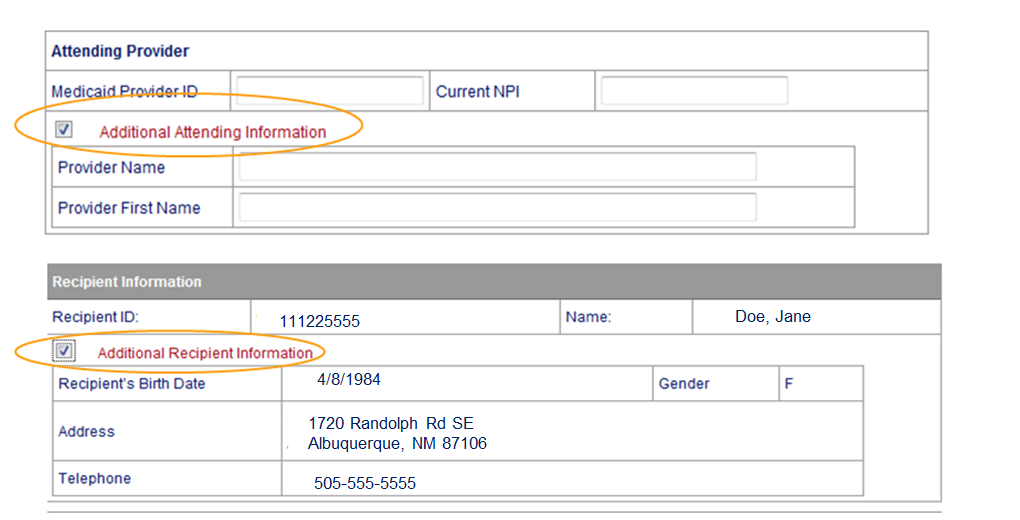 Sections can be expanded by selecting all sections with Red Text
11
Online Claims Entry Primary Claim Continued
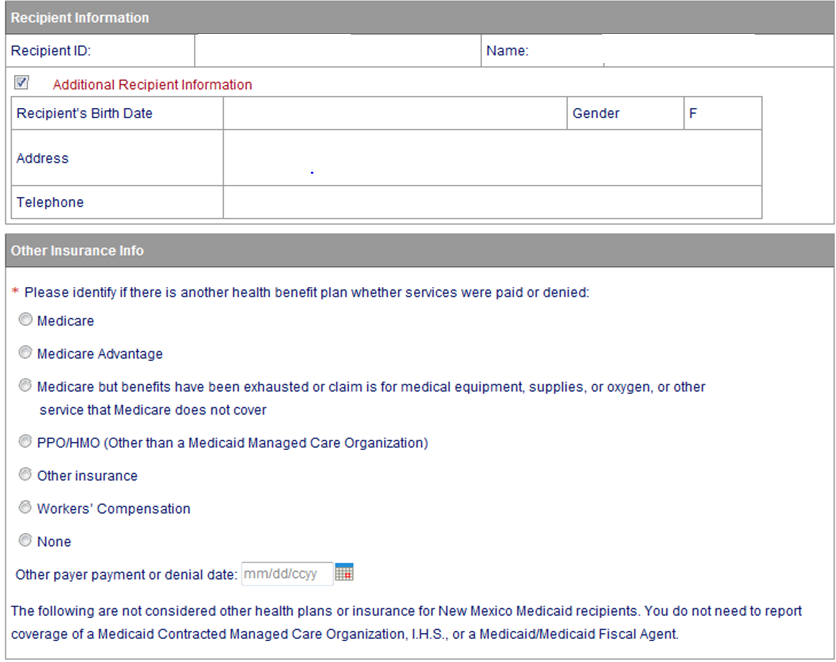 Sections can be expanded by selecting all sections with Red Text
12
Online Claims Entry Primary Claim Continued
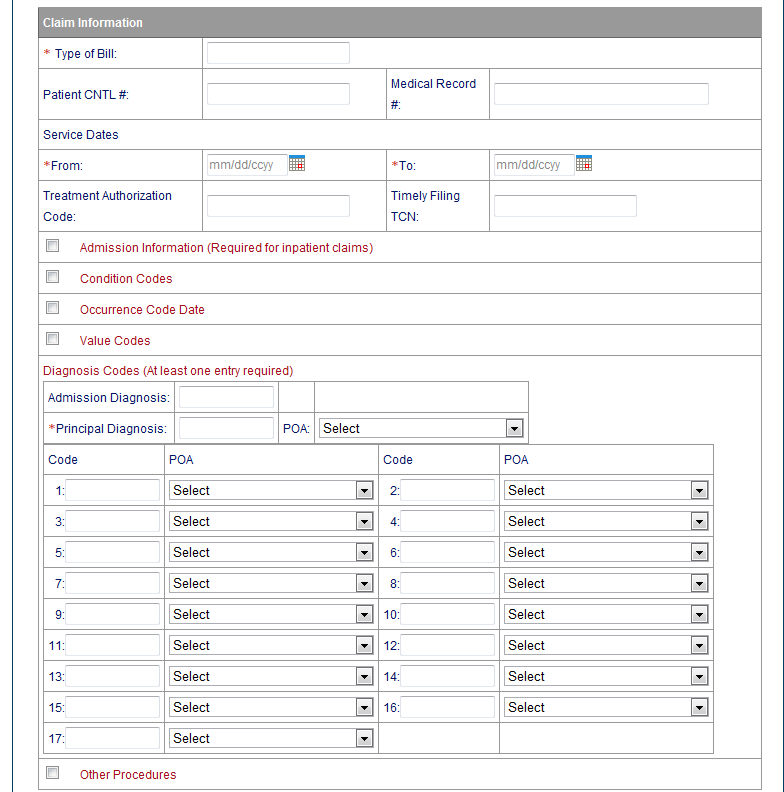 Sections can be expanded by selecting all sections with Red Text
Decimal point is not required for diagnosis. Using a decimal point will result in the error message below. 
“Diagnosis Code (1-17) does not allow decimals”
Note: The web portal has been formatted to allow 12 diagnosis codes which matches the CMS-1500. UB-04 allows for 17 diagnosis codes.
13
Online Claims Entry -- Attachments
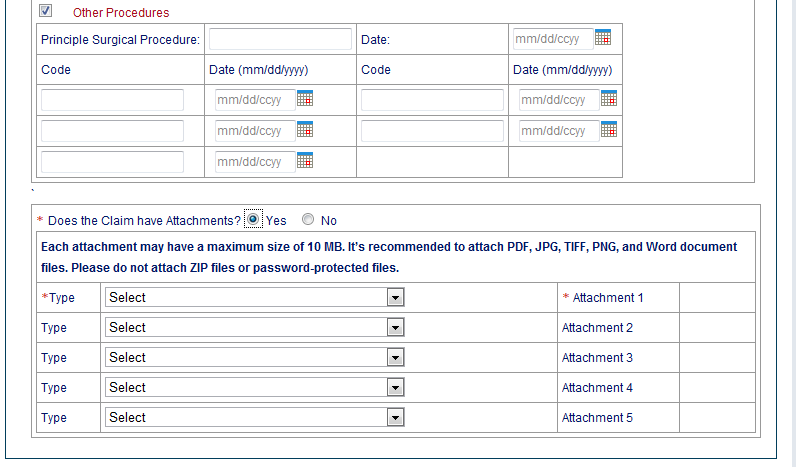 Click upload
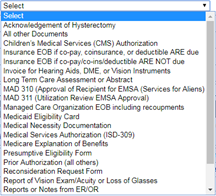 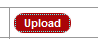 14
Online Claims Entry – Attachments Continued
Review the Uploading Attachments Restrictions.

Note: You can attach files up to 10 MB
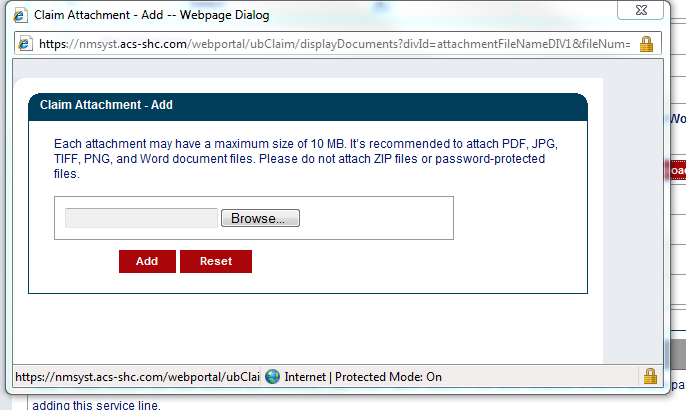 Do not upload ZIP Files, Excel Spreadsheets or Password Protected Files.
15
Online Claims Entry Primary Claim Continued
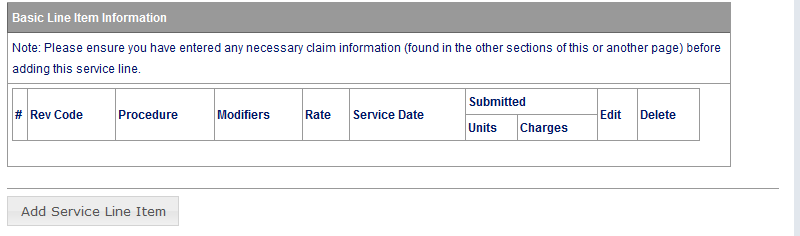 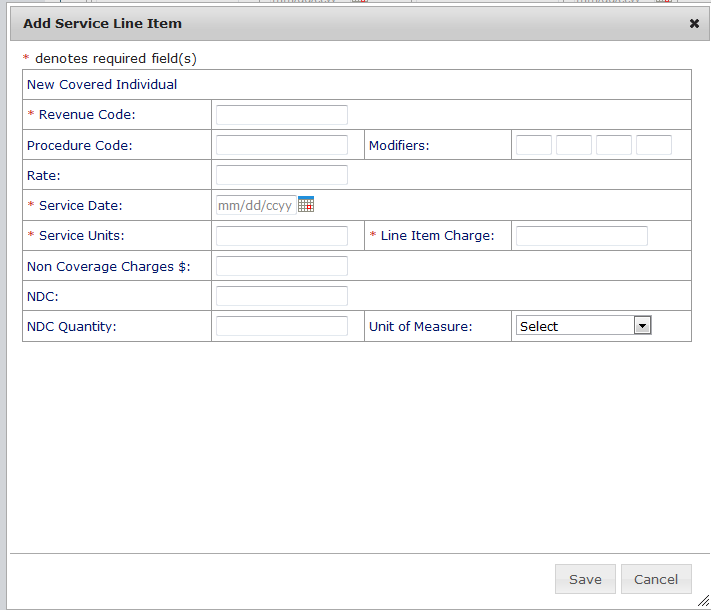 All fields with a Red Asterisk (*) are REQUIRED fields

Diagnosis codes do not require a period(.)
Only enter the numeric value
16
Online Claims Entry Primary Claim Continued
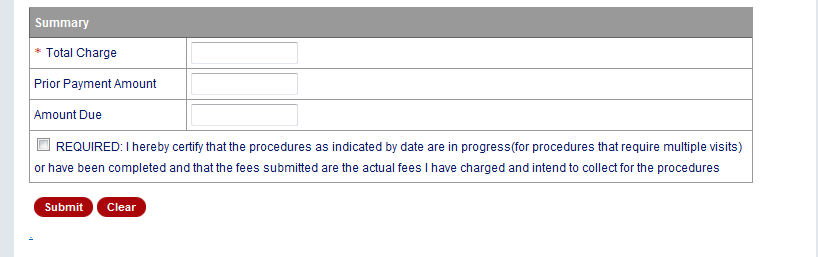 Indicate the Total Charge
x
Verify Total Charge is correct 
   If Total charge is missing or does not match up with the line item provided on the claim, the claim will deny or post additional edits.
17
Medicaid Third Party Liability (TPL) Claim
Conduent 
Government Healthcare Solutions
Third Party Liability (TPL) Tips
TPL is commercial insurance
TPL must be billed primary to Medicaid unless it is a tribal self insured policy
Medicaid does not consider Medicare TPL
Continued on next page . . .
August 1, 2018
IHS/Tribal 638 Workshop
19
Third Party Liability (TPL) Tips Continued
Attach the TPL EOB showing the payment/denial with the claim.
Always include the explanation page of the EOB along with the page of the EOB that shows payment/denial.
August 1, 2018
IHS/Tribal 638 Workshop
20
Third Party Liability (TPL) Continued
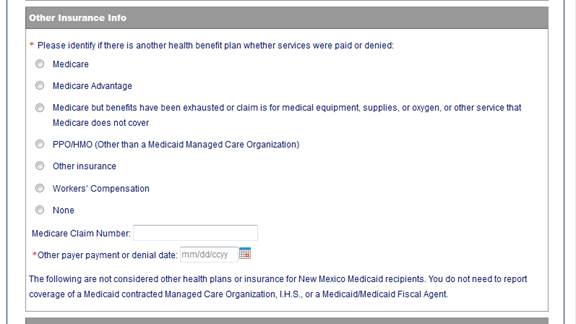 When filling out a Medicaid claim indicate whether the Primary Insurance us a PPO/HMO or other insurance by selecting the appropriate option
When filling out a Medicaid claim where TPL is primary payer, be sure to fill in all required primary and secondary payer information
11/09/2017
Third Party Liability (TPL) Continued
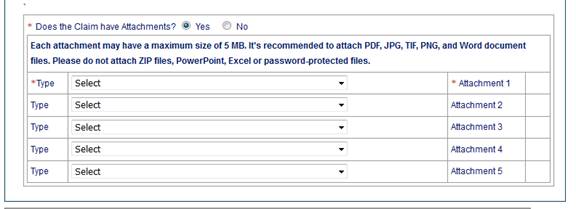 Attach a copy of the EOB
along with the explanation
of denials page
11/09/2017
Third Party Liability (TPL) Continued
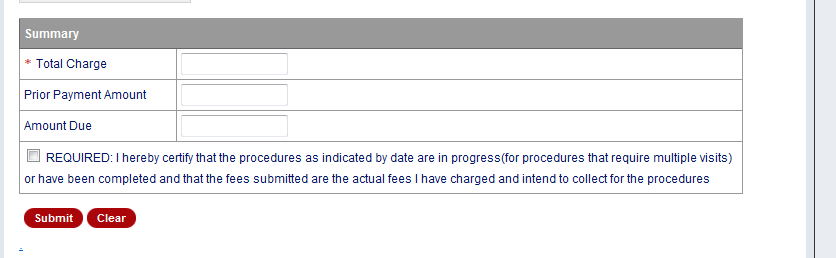 Indicate the Total charge or OMB rate
TPL Payment
Difference between Total charge and TPL Payment
x
Verify Total Charge is correct, If total charge is missing or does not match up with the line item provided on the claim, the claim will deny or post additional edits.
23
Medicare Primary Claims (Crossovers)
Conduent 
Government Healthcare Solutions
[Speaker Notes: Same process for Medicare Replacement Plan.]
Medicare Primary Claims Continued
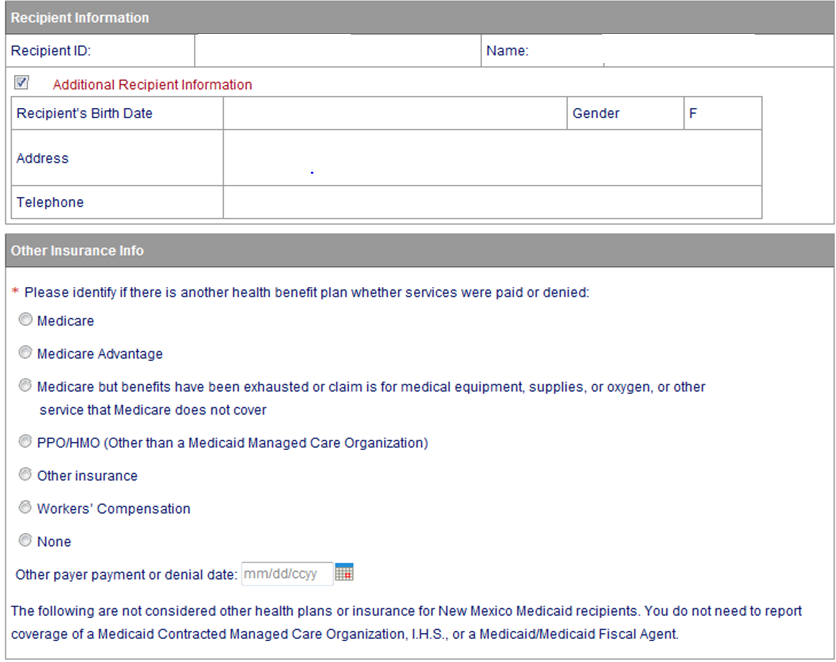 Indicate “Medicare” for Medicare Crossover submissions
Continued on next page . . .
25
Medicare Primary Claims Continued
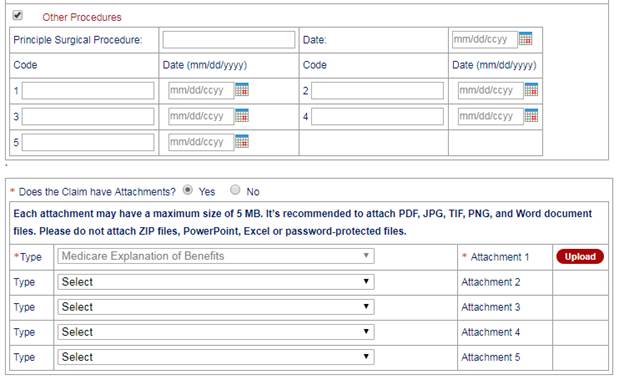 Attach a copy of the EOB
along with the explanation
of denials page
Continued on next page . . .
26
[Speaker Notes: Speaker Notes: If Medicare is primary, then first attachment will default to “Medicare Explanation of Benefits”]
Medicare Primary Claims Continued
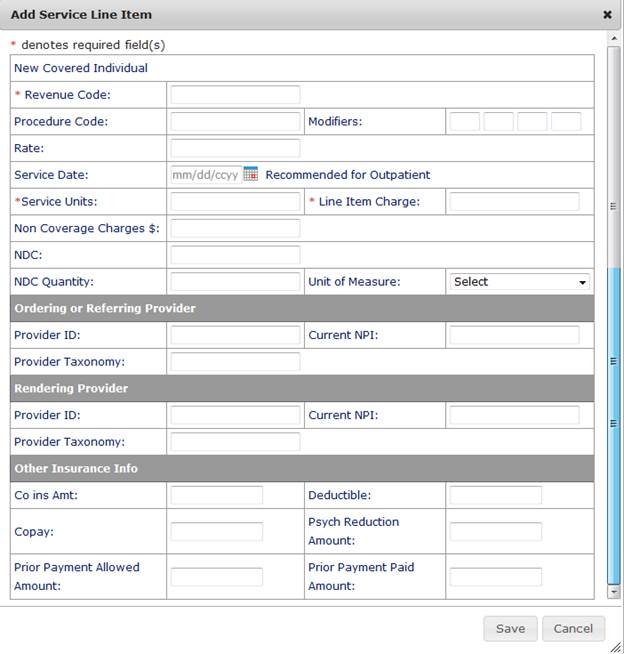 Other Insurance Information can be input at the line item level here
11/09/2017
Medicare Primary Claims Continued
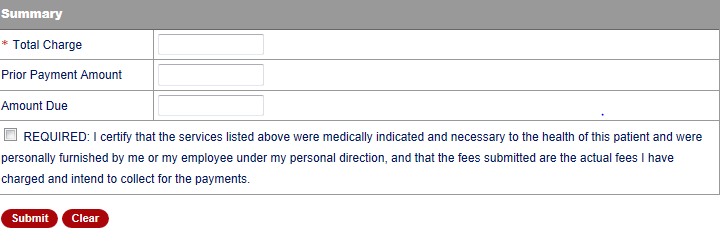 Indicate Total charge for Medicare primary claims
Leave the Prior Payment Amount blank
Co-Pay, Deductible and Co-Insurance Amount
X
Box must be populated in order for claim to be submitted
28
Inpatient Claims for Medicare Part B Only Clients
Conduent 
Government Healthcare Solutions
Inpatient Claims for Medicare Part B Only Clients Continued
Certain Medicaid/Medicare clients only have Medicare Part B coverage. Medicare may cross over the Part B claim with type of bill 121. The Crossover claim does not have an accommodation revenue code on it. The claim will deny and the provider will need to resubmit and include the following on the claim:
Use type of bill “121” 
Attach a copy of the EOMB indicate Medicare paid amount in previous payment box.
Continued on next page . . .
August 1, 2018
IHS/Tribal 638 Workshop
30
Inpatient Claims for Medicare Part B Only Continued
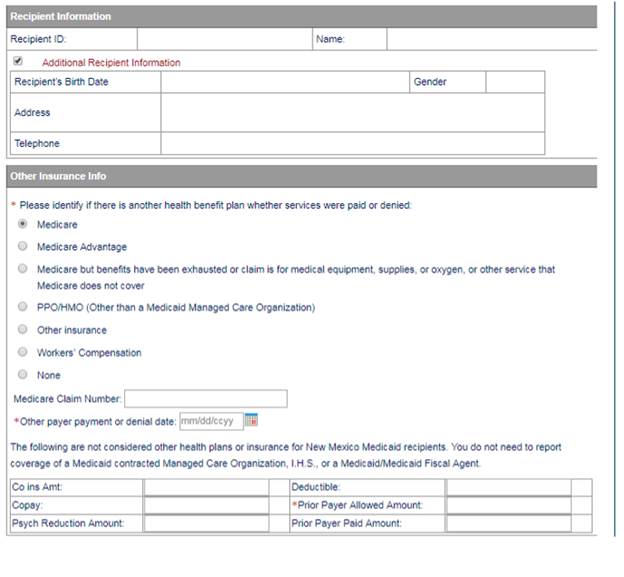 Indicate “Medicare” for Inpatient Claims for Medicare Part B Only Recipients
Continued on next page . . .
31
[Speaker Notes: Speaker notes: Recipient Information up top will be populated when billing the claim]
Inpatient Claims for Medicare Part B Only Continued
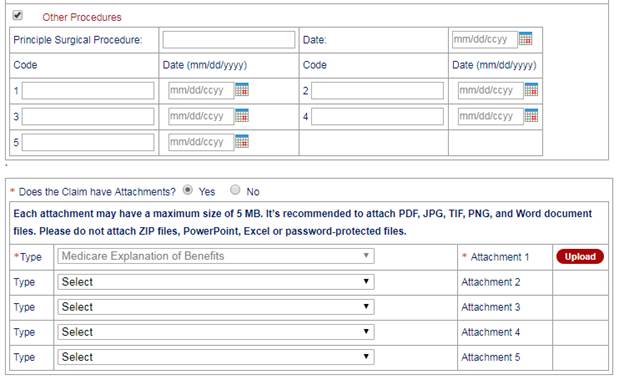 Attach Copy of EOB
Continued on next page . . .
32
[Speaker Notes: Speaker Notes: If Medicare is primary, then first attachment will default to “Medicare Explanation of Benefits”]
Inpatient Claims for Medicare Part B-Only Continued
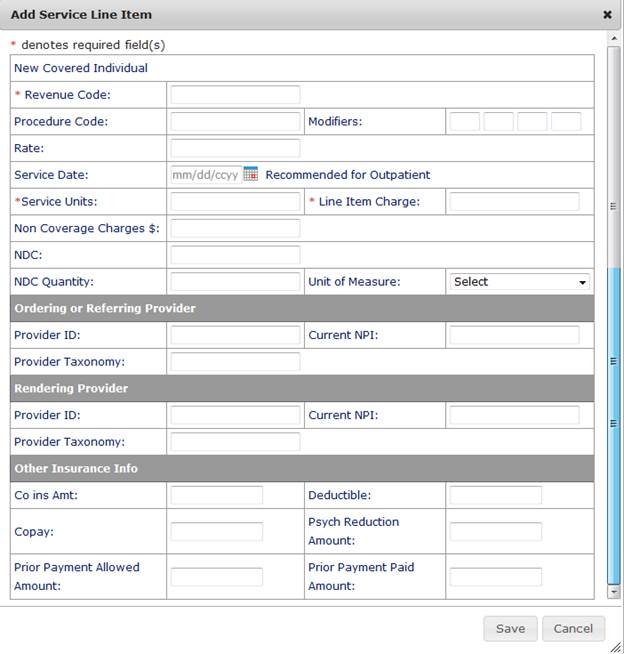 Other Insurance Information can be input at the line item level here
11/09/2017
Inpatient Claims for Medicare Part B-Only Continued
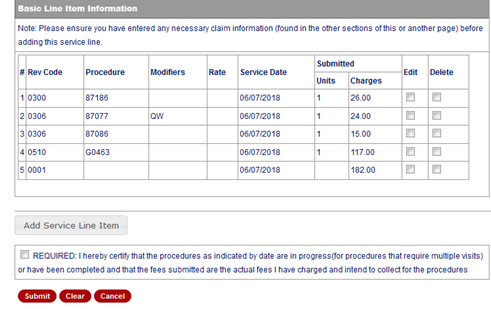 X
34
Multiple Encounters
Conduent 
Government Healthcare Solutions
Multiple Encounters
An encounter is a face-to-face visit between a client and an IHS provider. Multiple encounters can occur on the same date of service when the services are distinct.The following are billable revenue codes:
0510 – Medicare Primary0512 – Dental0519 – Outpatient Physical Health0529 – FQHC 0919 – Behavioral Health
August 1, 2018
IHS/Tribal 638 Workshop
36
[Speaker Notes: Speaker Notes:

http://www.hsd.state.nm.us/uploads/files/Providers/New%20Mexico%20Administrative%20Code%20Program%20Rules%20and%20Billing/NMAC%20Program%20Rules/Chapter%20310/8_310_12.pdf


(1) Encounters and visits at the same facility, on the same day, for the same or related diagnosis constitutes a single visit. 
 
(2) Multiple encounters can occur on the same date of service. The following are examples of types of separate encounters: 
 
(a) an eligible recipient receives a service that is not associated with the initial encounter and the service provided is for a different principal diagnosis; or 
 
(b) an eligible recipient has the same diagnosis and is seen at two different facilities (different provider numbers) and one of the facilities is unable to provide the necessary services for the diagnosis or treatment of the eligible recipient’s condition.]
Multiple Encounters Continued
More than one OMB charge can be billed in a day if the recipient:
has different distinct services such as going to a dentist then to an eye exam on the same day.

goes a second time to the same facility on the same day with a different diagnosis.
 
was seen for a condition and returned the same day due to condition progression.
August 1, 2018
IHS/Tribal 638 Workshop
37
[Speaker Notes: Speaker Notes: More than one OMB charge can be billed in a day if the recipient has different distinct services such as going to a dentist then to an eye exam on the same day or goes a second time to the same facility on the same day with a different diagnosis or if a condition the patient was seen for earlier in the day has
 
More than one OMB charge can be billed in a day if the recipient has different distinct services such as going to a dentist then to an eye exam on the same day or goes a second time to the same facility on the same day with a different diagnosis or if a condition the patient was seen for earlier in the day has progressed.]
Billing Up to Three Encounters on the Same DOS
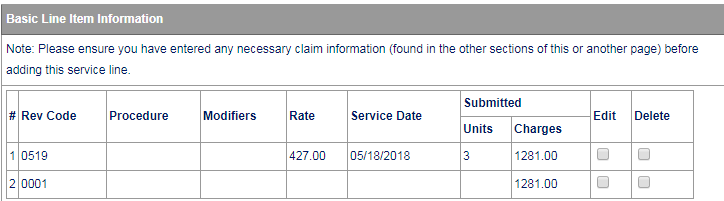 38
Billing Three Individual Lines
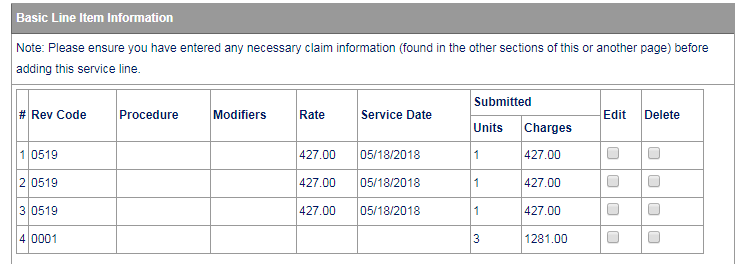 39
Outpatient Services Billed on CMS-1500
Conduent 
Government Healthcare Solutions
Outpatient Services
Some services are not part of the OMB rate and are billed on the CMS 1500 form and reimbursed at the fee schedule rate.

Ambulatory surgical center facility services (ASC)
Anesthesia (professional charges)
Targeted case management
Hearing aids (hearing testing is reimbursed at the OMB rate)
Physician inpatient hospital visits and surgeries
Smoking cessation 
Telehealth charge (telemedicine - HCPC code Q3014 (SEC 8.310.12.12))
Transportation claims are paid at transportation rates 
Vision appliances - frames, lenses, dispensing glasses, contacts, etc.  (The exam is in the OMB rate which is billed separately.)
Pharmacy claims which are billed as a pharmacy transaction rather than the CMS 1500
August 1, 2018
IHS/Tribal 638 Workshop
41
Outpatient Services Continued
Note that it is incorrect to bill laboratory codes, radiology codes, physician office visit codes,  and physician emergency room codes as additional lines on the claim with the OMB revenue codes.

Note that the OMB rate can be billed when the physician is supervising the RN or LPN and signs the medical record (including after a nurse provides an EPSDT screening, or reviews a radiology image taken by a technician).
August 1, 2018
IHS/Tribal 638 Workshop
42
Online Claims Entry for CMS-1500
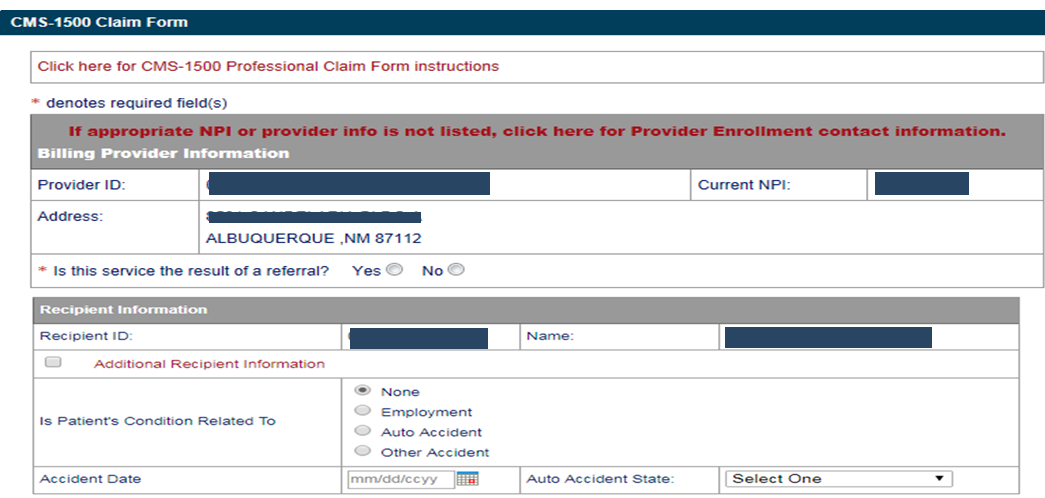 Click on the RED text for the CMS 1500 Claim form instructions
43
Online Claims Entry for CMS-1500 –Relevant Dates
Expanded ‘Relevant Dates” Section
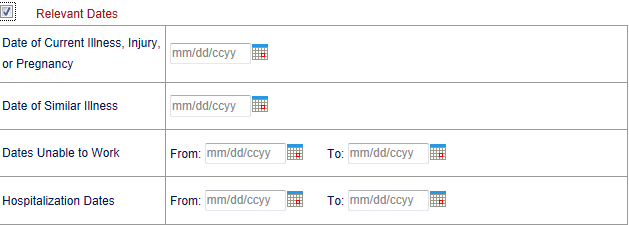 44
Online Claims Entry for CMS-1500 – Line Item Information
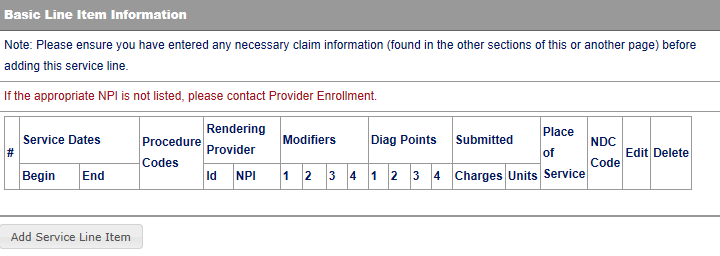 Click to add Line Items
Continued on next page . . .
45
Online Claims Entry CMS-1500 – Line Item Information Continued
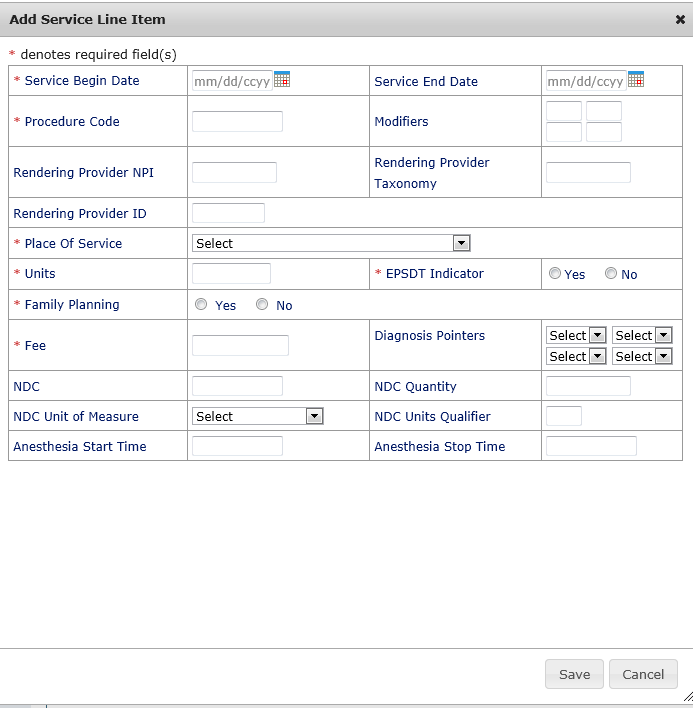 The fields with a red Asterisks (*) are REQUIRED
46
Claim Summary
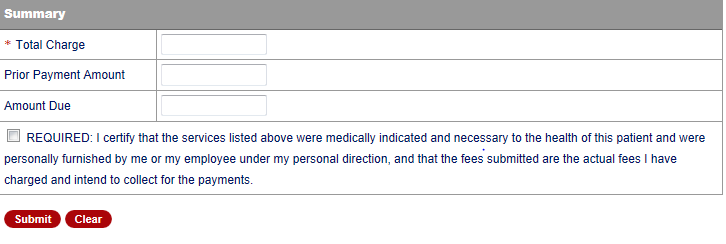 Indicate the Total Charge
X
Box must be populated in order for claim to be submitted
47
Did you remember?
Ensure the line item charges are correct and match the total charge.

Include all appropriate EOB’s for TPL, HMO, Medicare, etc.

Rev codes, diagnosis codes, etc., are entered correctly.
August 1, 2018
IHS/Tribal 638 Workshop
48
Adjustments, Voids and Claim Re-Bills
Conduent 
Government Healthcare Solutions
Definitions of Adjustments, Voids and Claim Re-Bill
Adjustments – for changes or updates to previously paid claims. 

Voids – paid claims that need to be FULLY recouped.

Re-Bill – denied web portal submitted claims that can be resubmitted with corrected information in order for the claim to pay.
August 1, 2018
IHS/Tribal 638 Workshop
50
Adjustments Online
Conduent 
Government Healthcare Solutions
Adjustments Online Continued
A paid claim CAN be adjusted

Claims that have been processed originally via Online Claims Entry are the ONLY claims that CAN be adjusted online.  Online Claim TCNs begin with a “9”

Attach any new attachments pertinent to the adjustment

Denied claims CANNOT be adjusted

Claims processed via EDI or paper claims CANNOT be adjusted on the web portal
Continued on next page . . .
August 1, 2018
IHS/Tribal 638 Workshop
52
Adjustments Online Continued
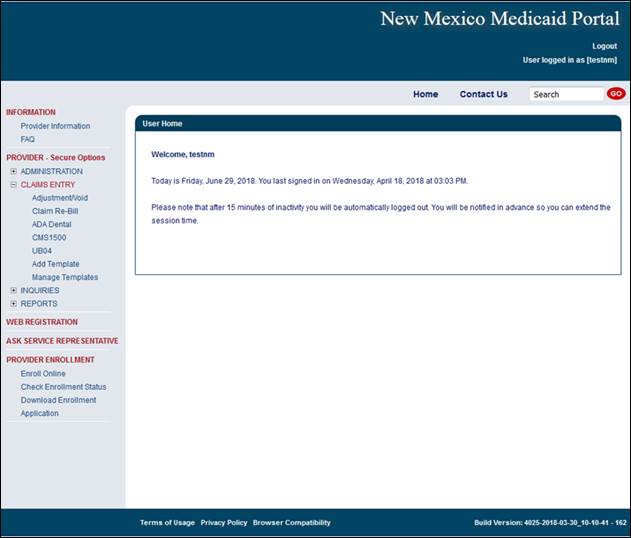 Select Claims Entry tab then click Adjustment/Void
53
Adjustments Online Continued
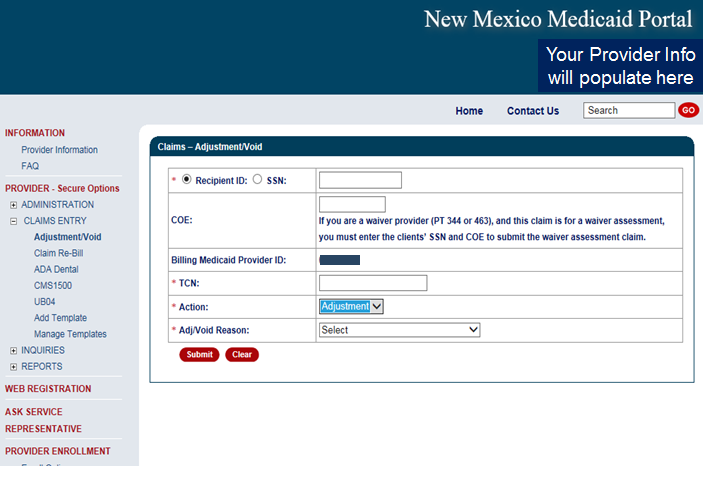 Enter Recipient ID, TCN of claim that needs to be adjusted, select “Adjustment” as the Action item, and the select the reason for your adjustment.
54
UB-04 Adjustments Online
Conduent 
Government Healthcare Solutions
UB-04 Adjustments Online Continued
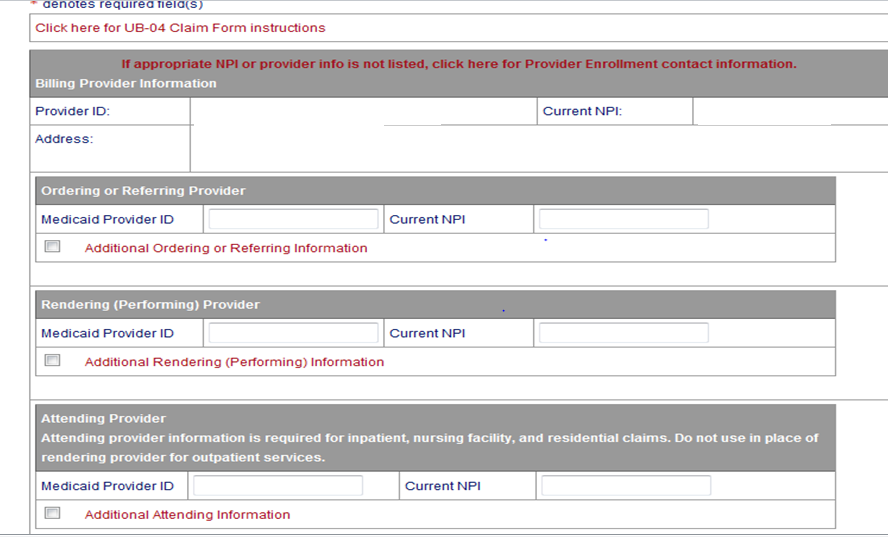 All data associated with the previously submitted TCN will auto-populate
Make any changes to the existing information provided
56
UB-04 Adjustments Online Continued
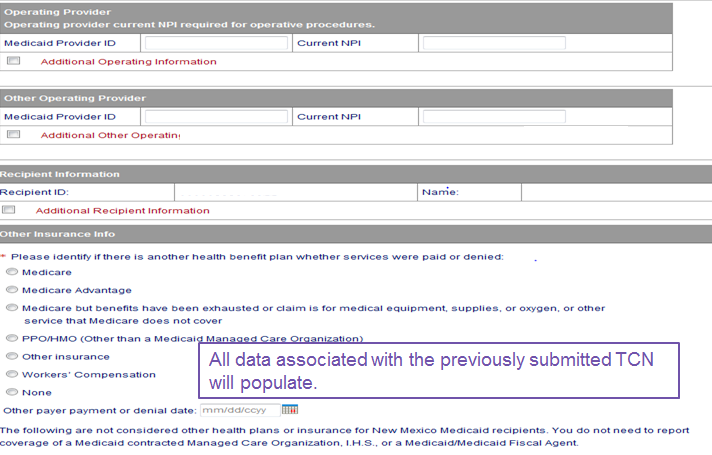 All data associated with the previously submitted TCN will auto-populate
Make any changes to the existing information provided
57
UB-04 Adjustments Online Continued
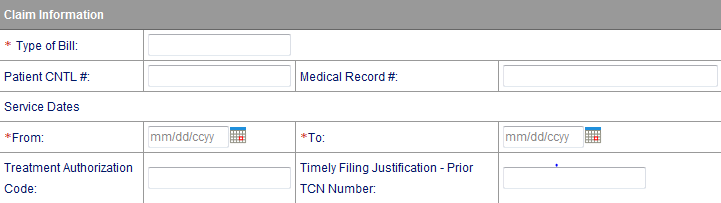 All data associated with the previously submitted TCN will auto-populate
Make any changes to the existing information provided
Indicate Timely Filing Justification TCN provided in the claim information section
58
UB-04 Adjustments Online Continued
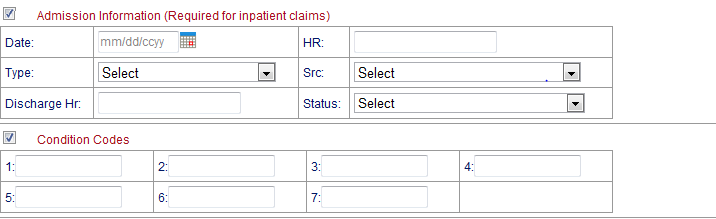 All data associated with the previously submitted TCN will auto-populate
Make any changes to the existing information provided
59
UB-04 Adjustments Online Continued
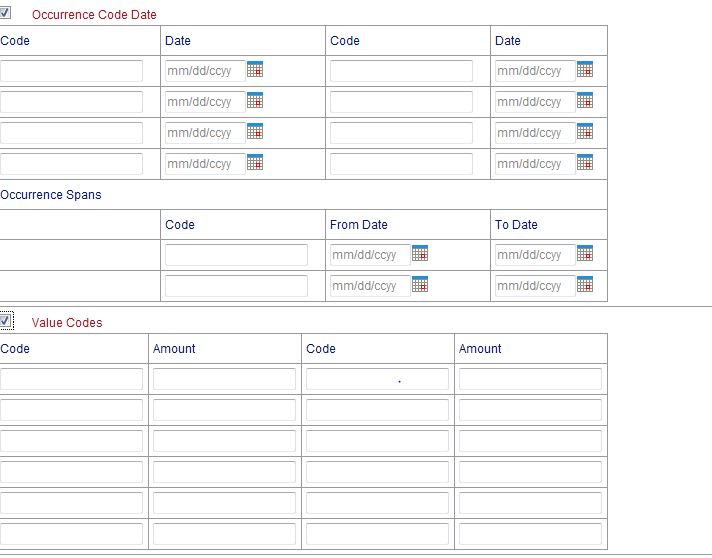 All data associated with the previously submitted TCN will auto-populate
Make any changes to the existing information provided
60
UB-04 Adjustments Online Continued
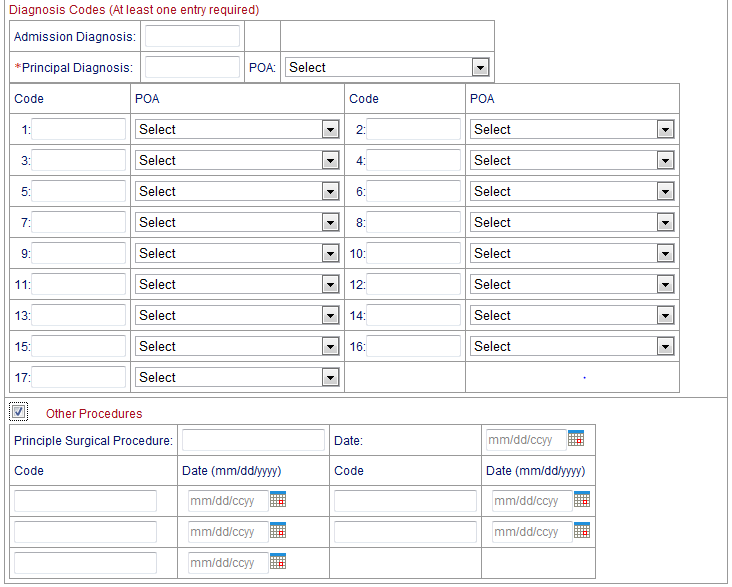 All data associated with the previously submitted TCN will auto-populate
Make any changes to the existing information provided
61
UB-04 Adjustments Online Continued
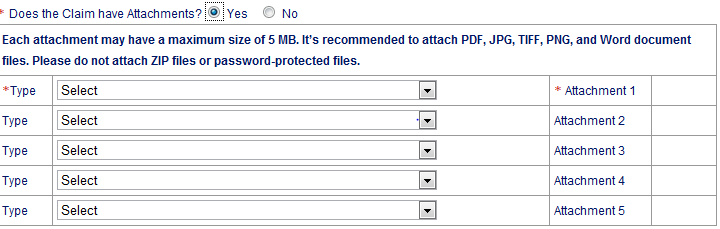 All data associated with the previously submitted TCN will auto-populate
Make any changes to the existing information provided
62
UB-04 Adjustments Online Continued
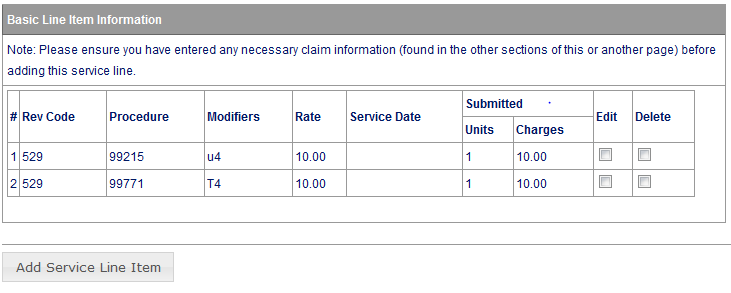 All data associated with the previously submitted TCN will auto-populate
Make any changes to the existing information provided
To add additional line items, select “Add Service Line Items”Select “Edit” to make changes to lines already populated.
August 1, 2018
IHS/Tribal 638 Workshop
63
UB-04 Adjustments Online Continued
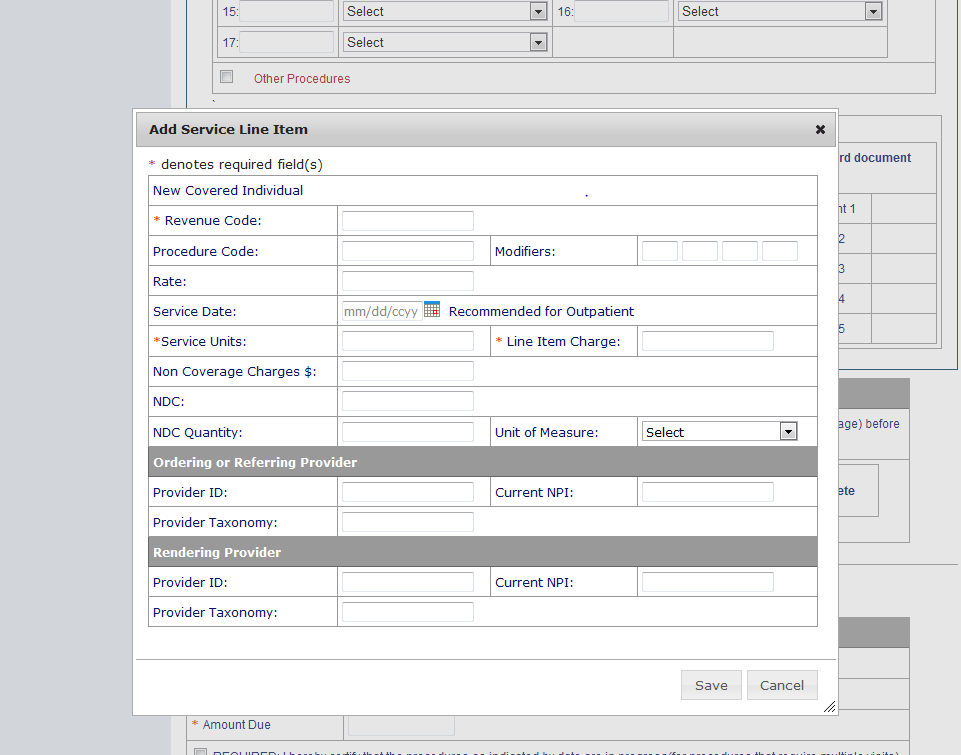 All data associated with the previously submitted TCN will auto-populate
Make any changes to the existing information provided
August 1, 2018
IHS/Tribal 638 Workshop
64
UB-04 Adjustments Online Continued
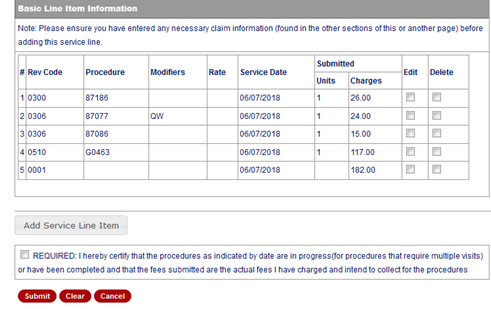 All data associated with the previously submitted TCN will auto-populate
X
Make any changes to the existing information provided
X
Once adjusted claim is submitted, a new TCN will be generated.
August 1, 2018
IHS/Tribal 638 Workshop
65
CMS-1500 Adjustments Online
Conduent 
Government Healthcare Solutions
CMS-1500 Adjustments Online Continued
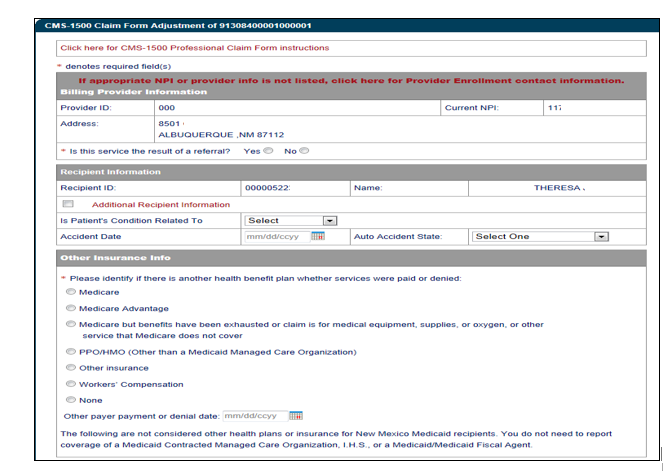 All data associated with the previously submitted TCN will auto-populate
Make any changes to the existing information provided
67
CMS-1500 Adjustments Online
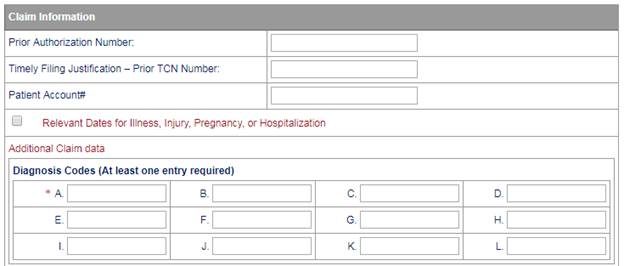 All data associated with the previously submitted TCN will auto-populate
Make any changes to the existing information provided
68
[Speaker Notes: CMS allows 12 diagnosis codes]
CMS-1500 Adjustments Online Continued
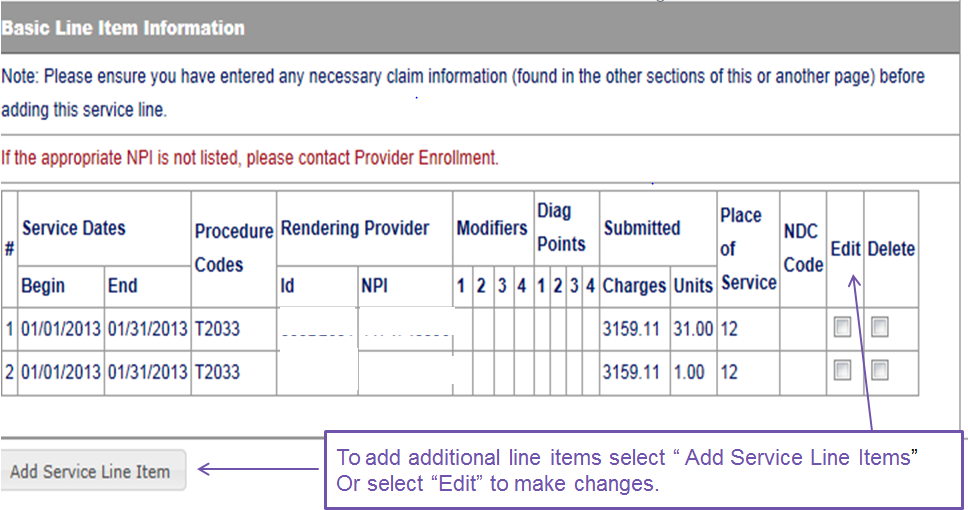 All data associated with the previously submitted TCN will auto-populate
Make any changes to the existing information provided
To add additional line items, select “Add Service Line Items”Select “Edit” to make changes to lines already populated.
69
CMS-1500 Adjustments Online Continued
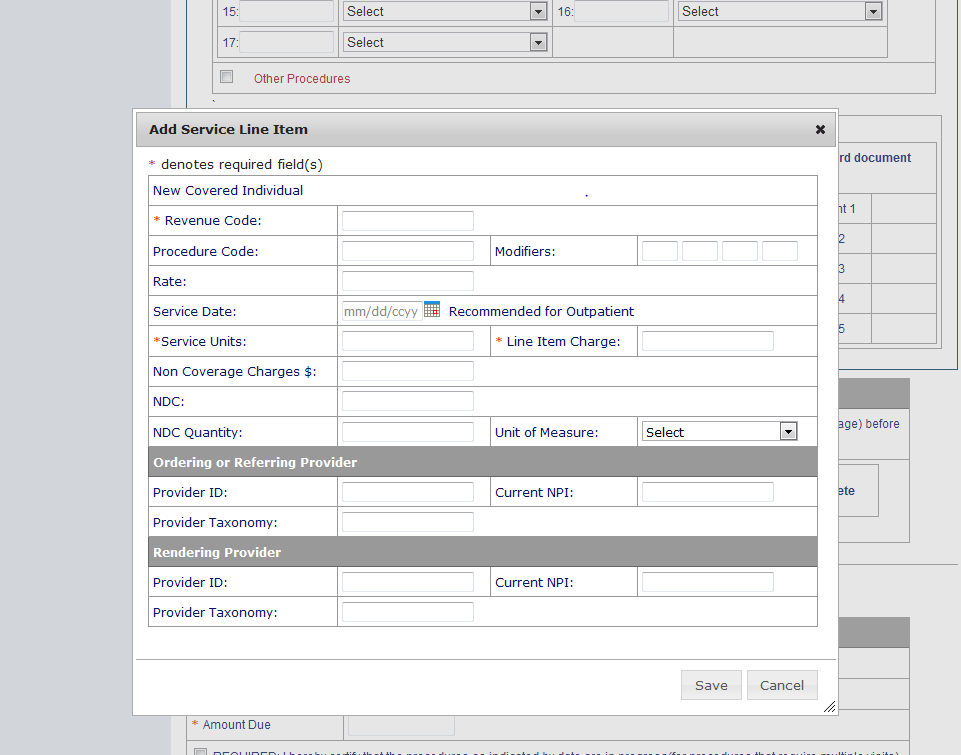 All data associated with the previously submitted TCN will auto-populate
Make any changes to the existing information provided
70
CMS-1500 Adjustments Online Continued
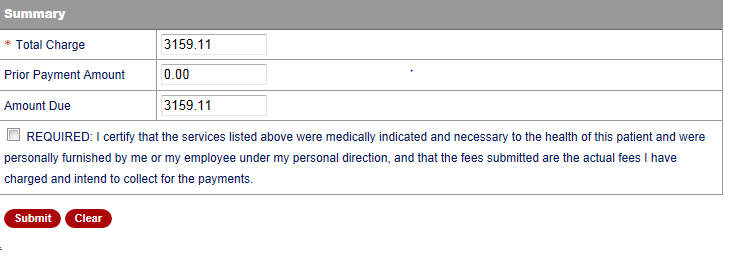 All data associated with the previously submitted TCN will auto-populate
X
Make any changes to the existing information provided
Once adjusted claim is submitted, a new TCN will be generated.
71
Voids Online
Conduent 
Government Healthcare Solutions
Voids Online Continued
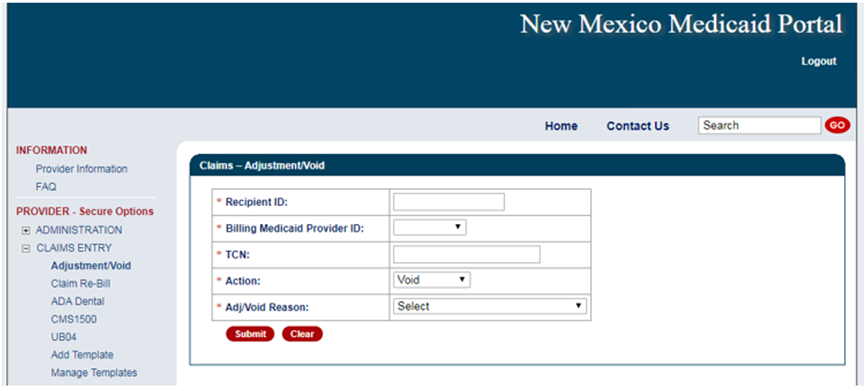 Select Claims Entry tab then click Adjustment/Void
73
Voids Online Continued
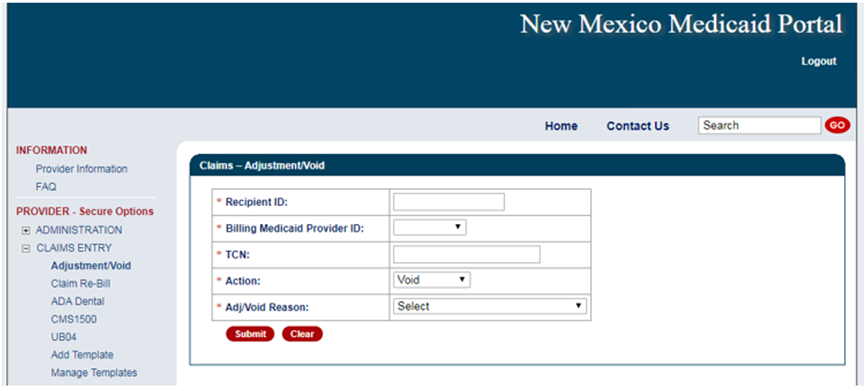 Enter Recipient ID, TCN of claim that needs to be adjusted, select “Void” as the Action item, and the select the reason for your adjustment.
74
Voids Online
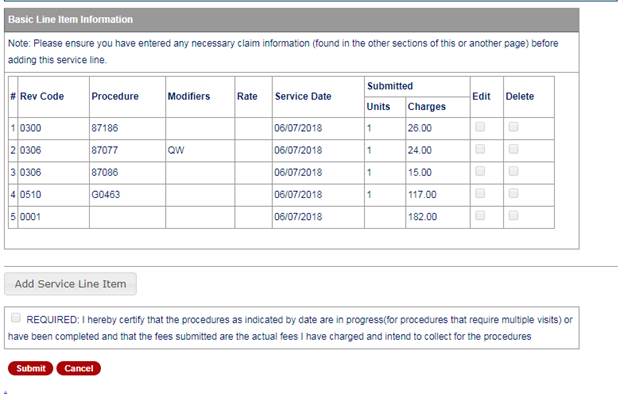 Once the voided claim is submitted, a new TCN will be generated.
75
[Speaker Notes: Speaker Notes: .  For a void, user only needs to click Submit.  The “Required” field will be grayed out (like all other fields on the void).]
Claim Re-Bill
Conduent 
Government Healthcare Solutions
Claim Re-Bill Continued
All data associated with the previously submitted TCN will auto-populate

Make any changes to the existing information

Once claim you would like to re-bill is submitted, a new TCN will be generated

The new TCN will show the claim to be in the ‘O-To Be Paid’ status once the re-bill is correctly submitted.
August 1, 2018
IHS/Tribal 638 Workshop
77
Claim Re-Bill
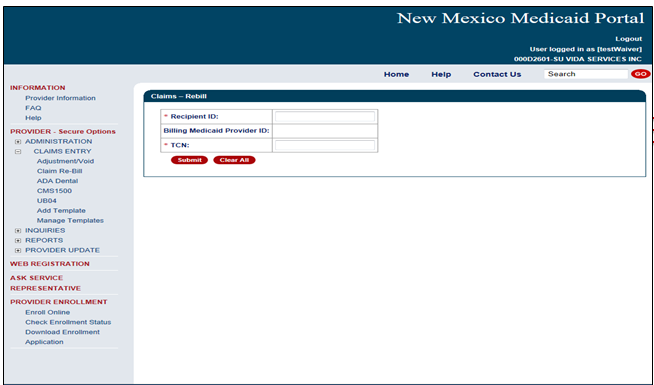 Enter Recipient ID, Billing Provider ID, and previously denied TCN  then Submit
August 1, 2018
IHS/Tribal 638 Workshop
78
Paper Adjustment / Void
Conduent 
Government Healthcare Solutions
Paper Adjustment / Void Continued
New Mexico Medicaid has revised the  Adjustment/Void Request Form to better assist providers and reduce the number of returns. 
 
The Adjustment / Void Request Form have been consolidated into one form. Submission instructions for the revised Adjustment/Void Form are included on the form. 
 
The form can be found on the New Mexico Medicaid Web Portal at:
https://nmmedicaid.portal.conduent.com/static/ProviderInformation.htm#FormsPubs

After October 1st, 2017, Conduent will no longer accept older versions of the Adjustment/Void Request Form and will return to provider. 
 
Each Adjustment/Void request must be submitted with the form. Requests submitted without the form will be returned to the provider.
August 1, 2018
IHS/Tribal 638 Workshop
80
Paper Adjustment / Void Continued
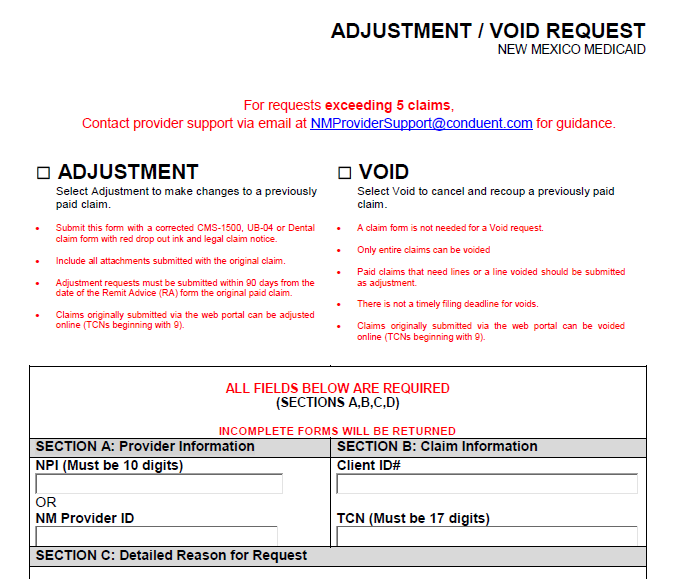 August 1, 2018
IHS/Tribal 638 Workshop
81
Paper Adjustments / Void – Filing Guidelines
Complete Adjustment / Void form

A corrected claim is required for an Adjustment 

Complete the corrected claim with all information as it was previously submitted, with the exception of the changes being made (only for an Adjustment Request)

Mail to:
Conduent, LLC 
P.O. Box 26500 
Albuquerque, NM 87125
August 1, 2018
IHS/Tribal 638 Workshop
82
IHS Top 5 Denials
Conduent 
Government Healthcare Solutions
IHS Top 5 Denials
IHS Denials are on a revolving monthly list. The top five (5) denials generally remain the same. Most of the denials revolve around Eligibility for the Client.
August 1, 2018
IHS/Tribal 638 Workshop
84
IHS Top 5 Denials Continued
85
New Mexico Medicaid Resources
New Mexico Medicaid Online
Provider Information
Provider Login Screen Notices
Provider E-News Newsletters
Medicaid Provider Relations Call Center
Provider Communication Updates 
Provider Field Representative
Provider Webinars
Open Forums and Live Training Sessions
IHS/Tribal 638 Workshop
86
August 1, 2018
New Mexico Medicaid Resources Continued
New Mexico Medicaid Portal – https://nmmedicaid.portal.conduent.com/static/index.htm 
Claim Inquiries, Eligibility Verification, Electronic Claim Submission, Provider Manuals, E-News

NM Health Care Authority  – http://www.hca.nm.gov 
Supplements, Memos, Provider Billing Packets and Policy

Medical Assistance Division – PE Program Staff – HSD.PEDeterminers@state.nm.us
Assistance with PE Applications, PE Determinations, MAD 070, PE Training, PE Certification 

Consolidated Customer Service Call Center – (800) 299 - 7304
Claim Status, Eligibility, Prior Authorization, Medicaid Updates

Conduent Provider Relations Helpdesk – NMProviderSUPPORT@conduent.com 
Claim research assistance and general Medicaid inquiries

Conduent HIPAA Helpdesk – HIPAA.DeskNM@hsd.nm.gov Assistance on NM Web Portal, EDI inquiries, and Online Claim Submission with DDE (Direct Data Entry)

Conduent Provider Enrollment Helpdesk - NMProviderSUPPORT@conduent.com 
Provider Enrollment Applications, Forms & Instructions

Medical Assistance Division, Program Rules – http://www.hca.nm.gov/providers/rules-nm-administrative-code/ 
NMAC for Programs administered by the Medical Assistance DivisionYes New Mexico - https://www.yes.state.nm.us/yesnm/home/indexApply, check, update, or renew Medical Assistance (Medicaid) benefits
87